KIELI I
TERVEHDYKSET, OLLA-VERBI, PRONOMINIT JA NIMET
TERVEHDYKSET - pozdravy
Hei! – Hei hei!
Moi! – Moikka!

Hyvä-ä huomen-ta! – Huomen-ta!
Hyvä-ä päivä-ä! – Päivä-ä!
Hyvä-ä ilta-a!
Hyvä-ä yö-tä!
 
Näkemiin!
Nähdään!
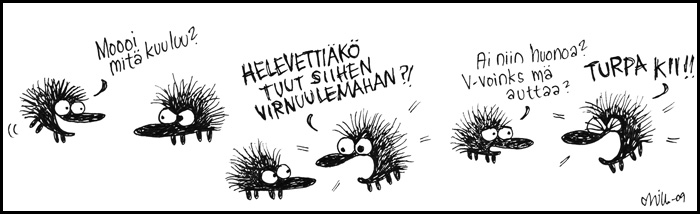 HYVÄÄ …!
STUPNĚ FORMÁLNOSTI
MUUT FRAASIT – další fráze
Ole hyvä! – Kiitos.
Olkaa hyvä! – Kiitos.

Kiitos. – Ei kestä.

Anteeksi. – Ei se mitään.


Tervetuloa! – Kiitos.
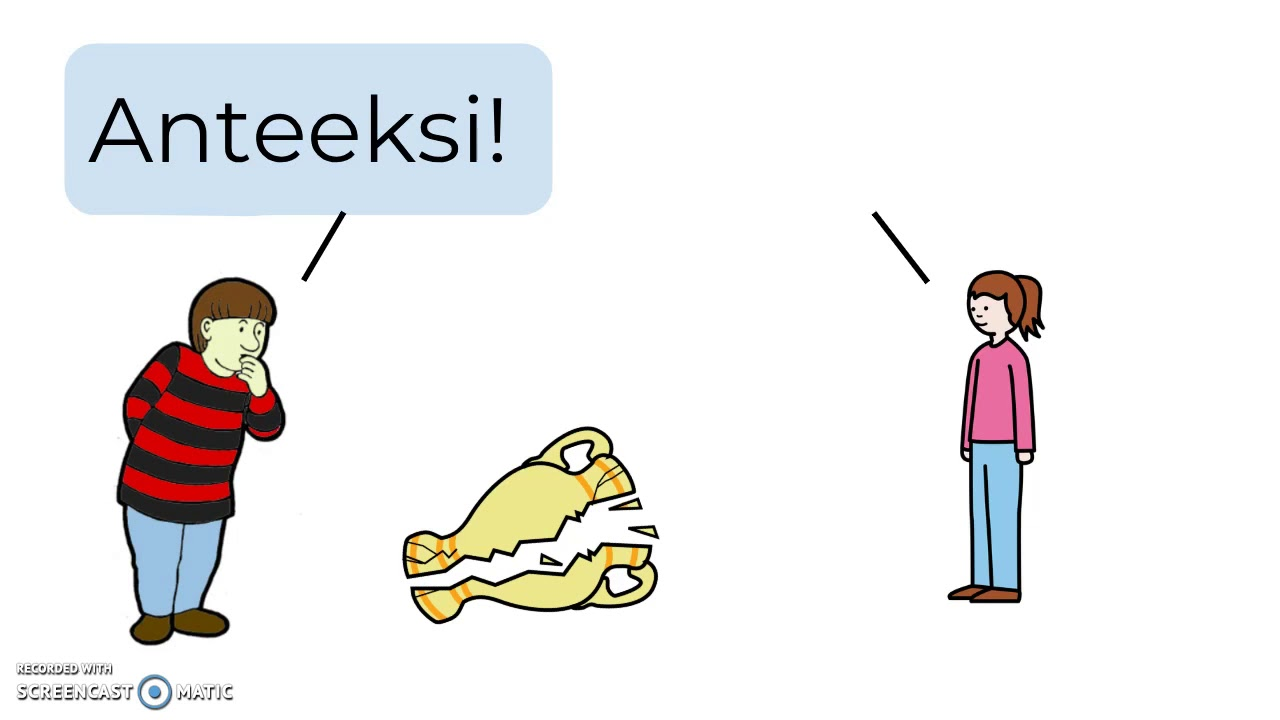 POZOR!
Mitä kuuluu? 
– Kiitos, ihan hyvää.
Miten menee? 
– Kiitos, ihan hyvin.
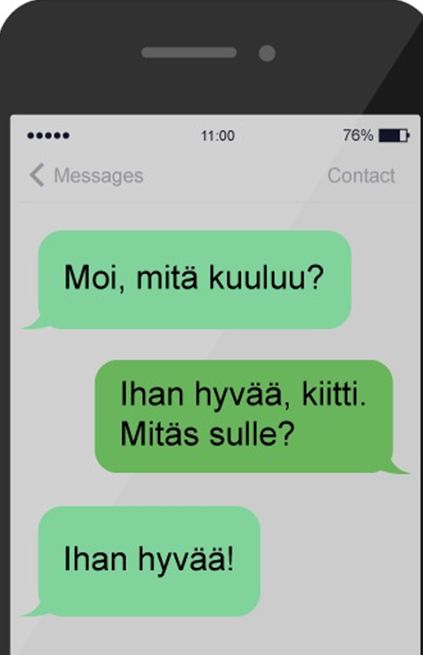 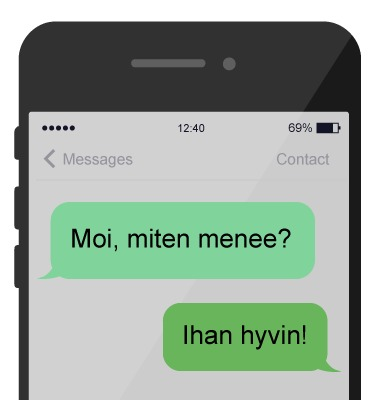 PERSOONAPRONOMINIT – osobní zájmena
OLLA-VERBI – sloveso ‚být‘
infinitiv: OLLA – kmen: ole-
VERBIEN PERSOONAPÄÄTTEET - osobní koncovky sloves
PUHUA-VERBI – sloveso mluvit
KIELTO - zápor
časuje se záporné sloveso EI
+ kmen plnovýznamového slovesa
MONIKÄYTTÖINEN VERBI- sloveso OLLA má mnoho využití!
KYSYMYS - otázka
Tázací zájmeno Kuka? = Kdo?
Kuka sinä olet? 	Minä olen Lenka. Olen opettaja.
Missä sinä olet?    Olen Prahassa.

Tázací přípona –ko/-kö (nemusí se pojit jen ke slovesu, přidává se i k nominům):

Olet-ko sinä opettaja? – Olen./ En ole.
On-ko hän opiskelija? – Joo, on./ Ei, hän ei ole.
Opiskelija-ko sinä olet? Olet-ko sinä opiskelija?
KIELTEINEN KYSYMYS – záporná otázka
HARJOITUS 1 – täydennä
____ hän insinööri?
Kuka ________ opiskelija?
Me _______ Prahassa. Me ________ Brnossa.
Minä ________ opettaja. Minä en _____ opiskelija.
______ sinä opiskelija?
Kuka sinä ______ ?
_____ Lasse opiskelija? – Ei, hän _____ opiskelija. Hän _____ opettaja.
ETUNIMET – křestní jména
naiset
miehet
Maria
Helena
Anneli
Kaarina
Marja
Minna
Sanna
Satu
Riikka
Aino
Sari
Juhani
Olavi
Tapani
Matti
Mika
Tapio
Kalevi
Pekka
Jussi
Kalle
Eino
Nejčastější křestní jména po r. 2010
Vuodet  2010-2019

MIEHET	 	 	NAISET	 
Juhani		16728	 	Maria		20325
Johannes	15114	 	Sofia		18104
Mikael		13940	 	Emilia		14802
Olavi		13522	 	Olivia		10261
Onni		10423	 	Aurora		9811
Oliver		9899	 	Aino		8619
Matias		9722	 	Amanda 	8606
Elias		9625	 	Helmi		7413
Ilmari		9304	 	Matilda		7284
Antero		7320	 	Ilona		6881
SUKUNIMET – příjmení
-NEN (Hakanen, Järvinen, Mäkinen, Virtanen, Saarinen, Lahtinen…)
-LA (Mattila, Lahtela, Mäkelä…)
další: Virta, Laine, Karhu, Mäki, Niemi, Aalto…
Nejčastější finská příjmení (2020)
Yleisimmät sukunimet	28.9.2020

Sukunimi	Miehet	Naiset	Yhteensä
Korhonen	11624	11150	22774
Virtanen	11594	10549	22143
Mäkinen	10285	10106	20391
Nieminen	10327	9897	20224
Mäkelä	9752	9490	19242
Hämäläinen9436	9091	18527
Laine	9188	9127	18315
Heikkinen	8871	8753	17624
Koskinen	8771	8513	17284
Järvinen	8276	8050	16326
HARJOITUS 2 – nainen vai mies?
Kaisa
Juha
Meri
Jarno
Kielo
Seppo
Loviisa
Yrjänä
Sampsa
Seppo
Sanasto – oppikirja kpl 1
Ammatit (povolání) – s. 20
+ s. 26
Lisää harjoituksia: s. 25